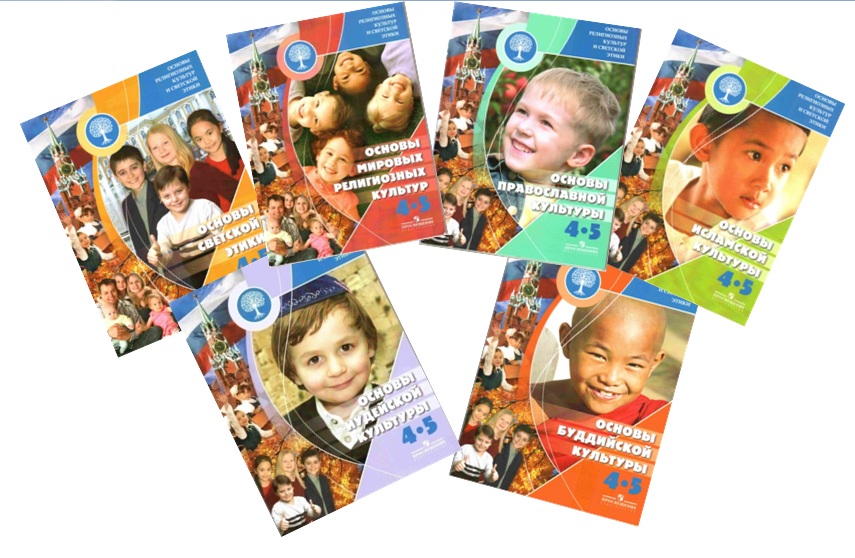 Родительское собраниеВведение учебного курса «Основы религиозных культур и светской этики»
Зачем в школе вводится курс «Основы религиозных культур и светской этики»?
Ради чего я готов жить, жить изо дня в день, из часа в час, и за что я готов жизнь свою положить?
Воспитание детей было и остаётся самым трудным видом деятельности в мире. Что может быть сложнее и ответственнее, чем воспитать в человеке Человека?
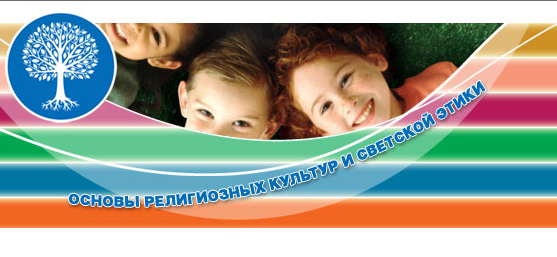 Почему в 4 классе начинают изучать новый курс?
В этот период меняется отношение ребенка к себе, родителям, школе, образованию. Происходит переоценка ценностей. Ребёнок покидает начальную школу, он будет испытывать немалые трудности в адаптации к новой системе обучения в основной школе. 
Необходимо поддержать 
    ребёнка в этот сложный 
    для него период.
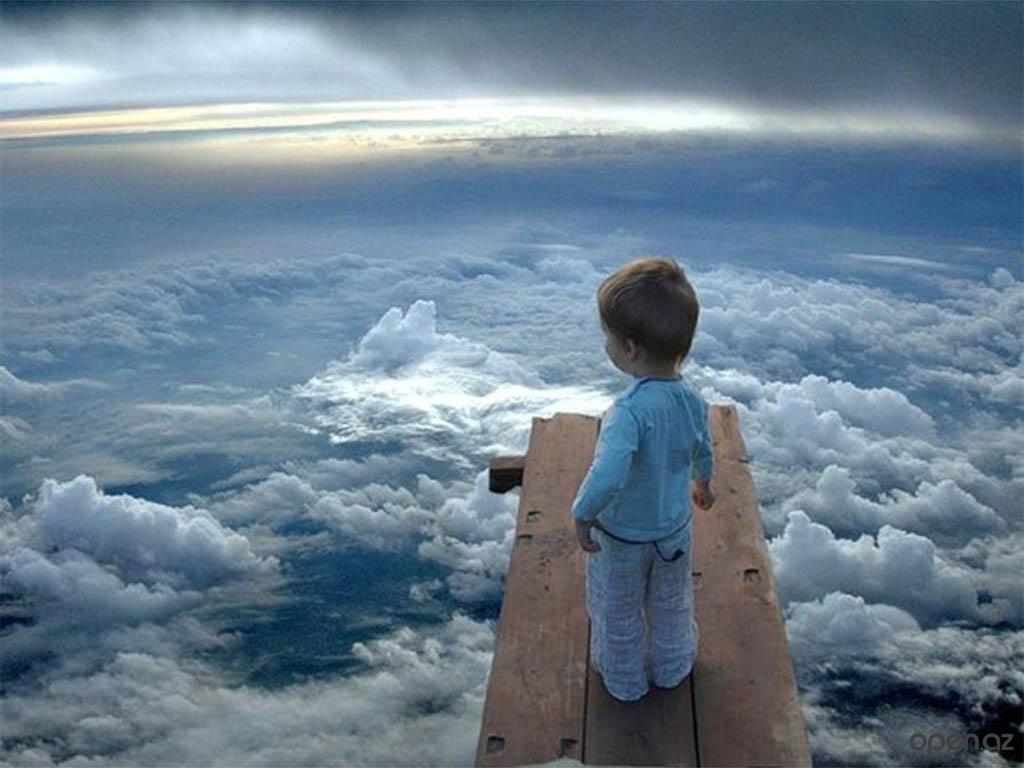 Проблема воспитания
Воспитание осуществляется в диалоге отцов и детей. 
Однако их отношения довольно часто принимают драматический характер: старшее поколение, стремясь оградить молодёжь от ошибок, хочет передать ей собственный опыт, собственные модели поведения и представления, молодое поколение в то же время, не желая жить чужим умом, отстаивает своё право на самостоятельный путь, своё понимание жизни.
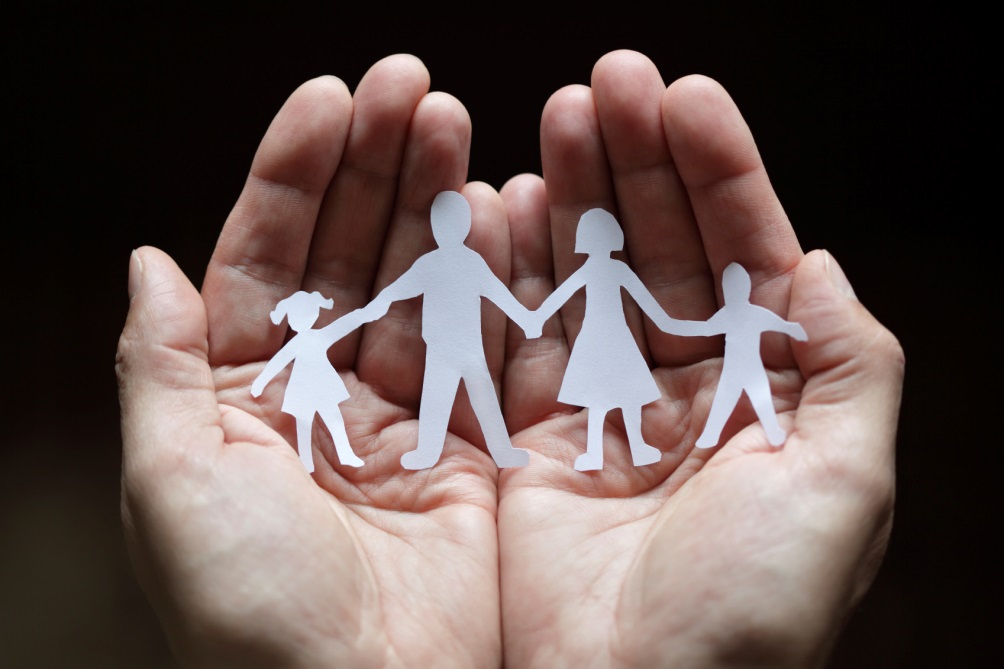 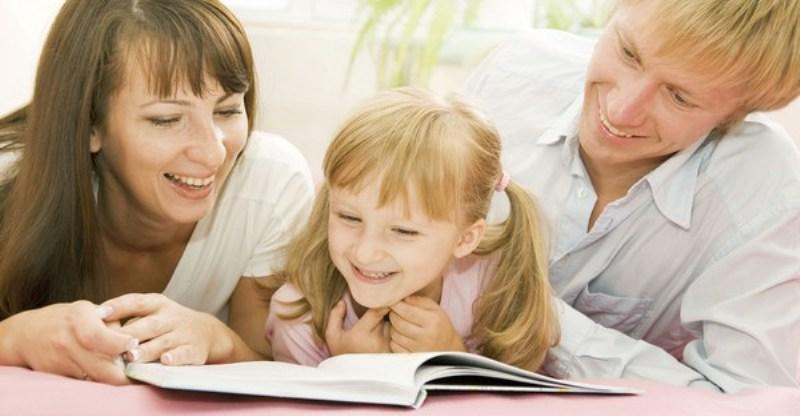 К сожалению, на разговоры о важном — о смысле жизни, о выборе ценностей, о добре и зле остаётся слишком мало времени. Но именно эти темы актуальны для младшего подростка, в котором начинает пробуждаться чувство взрослости.
Идея этого курса
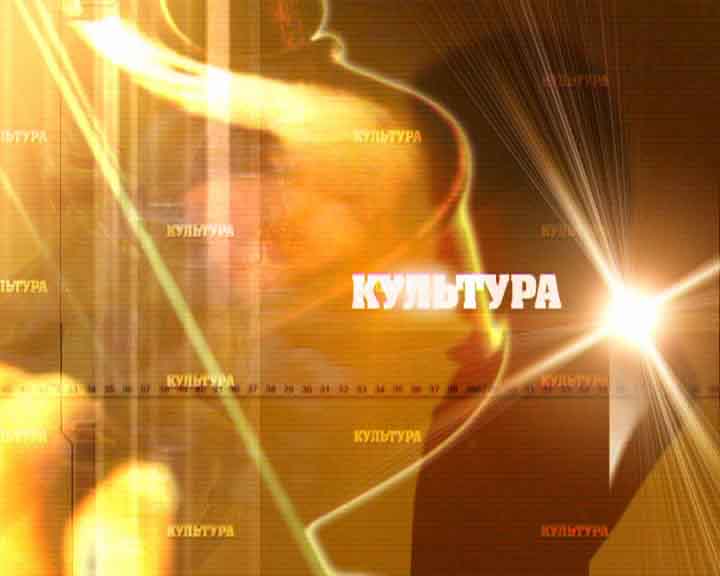 Объединить нас, создать основу для содержательного диалога отцов и детей способна культурная традиция.
Курс является культурологическим и направлен на развитие у школьников  4-х классов представлений о нравственных идеалах и ценностях, составляющих основу религиозных и светских традиций многонациональной культуры России, на понимание их значения в жизни современного общества, а также своей сопричастности к ним.
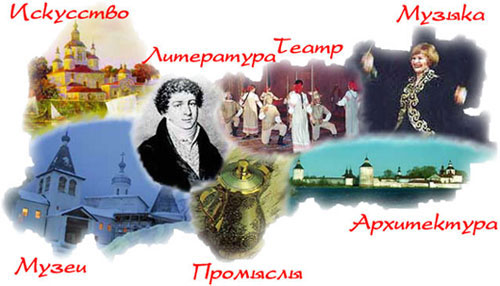 Одна из важнейших задач курса «Основы религиозных культур и светской этики» — это доверительное общение между родителями и детьми с опорой на нравственные основы семейной жизни. 
Семья основана на любви, взаимной поддержке, взаимопонимании. Счастье детей зависит от обстановки в семье, от степени взаимопонимания и доверия, от способности взрослых пережить все проблемы ребёнка, найти и сказать ему вовремя нужное слово.
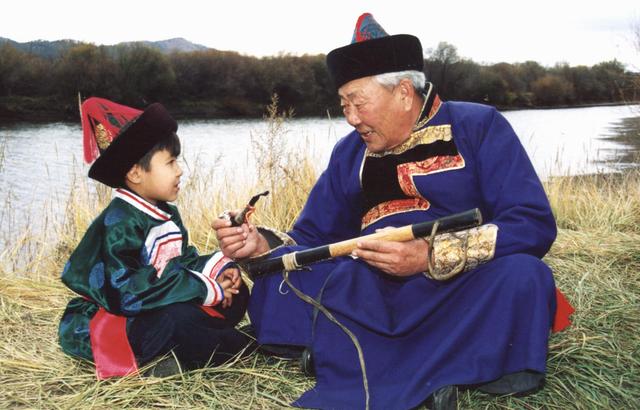 Основными задачами ОРКСЭ являются:
знакомство обучающихся с основами православной, мусульманской, буддийской, иудейской культур, основами мировых религиозных культур и светской этики по выбору родителей (законных представителей);
развитие представлений обучающихся о значении нравственных норм и ценностей в жизни личности, семьи, общества;
обобщение знаний, понятий и представлений о духовной культуре и морали, ранее полученных в начальной школе, формирование ценностно-смысловой сферы личности с учётом мировоззренческих и культурных особенностей и потребностей семьи;
развитие способностей обучающихся к общению в полиэтничной, разномировоззренческой и многоконфессиональной среде на основе взаимного уважения и диалога. Основной методологический принцип реализации ОРКСЭ – культурологический подход, способствующий формированию у младших школьников первоначальных представлений о культуре традиционных религий народов России (православия, ислама, буддизма, иудаизма), российской светской (гражданской) этике, основанной на конституционных правах, свободах и обязанностях человека и гражданина в Российской Федерации.
Содержание курса
Содержание курса «Основы религиозных культур и светской этики» имеет воспитательный, нравственно-развивающий характер. Успешное решение воспитательных задач возможно только в согласованном взаимодействии семьи и школы. Новый учебный курс рассчитан именно на такое педагогическое партнёрство учителей и родителей.
Мы не имеем права забывать, что для ребёнка самый действенный образец жизнелюбия, нравственного самоопределения — это его родители.
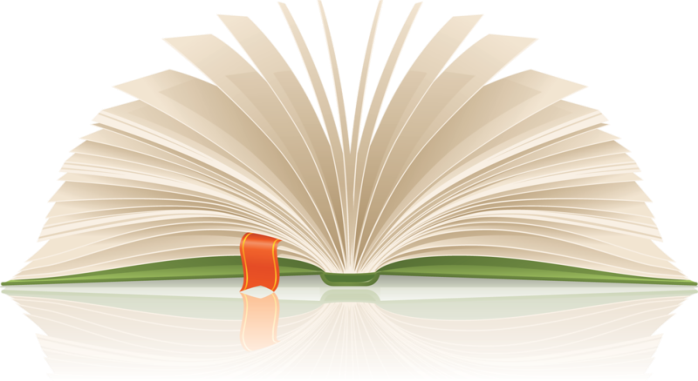 Курс «Основы религиозных культур и светской этики»
включает в себя модули:
Основы православной культуры;
Основы исламской культуры;
Основы буддийской культуры;
Основы иудейской культуры;
Основы религиозных культур народов России;
Основы светской этики.
Что будут изучать дети?
Россия — наша Родина.
Основы религиозной культуры.
Любовь и уважение к Отечеству. Патриотизм многонационального и многоконфессионального народа России.
Духовные традиции многонационального народа России.
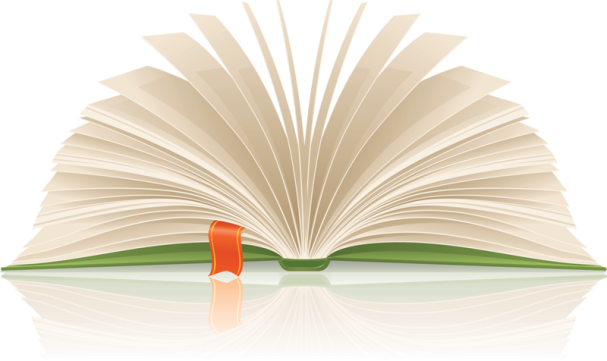 Такая конструкция даёт возможность родителям выбрать, а школьникам изучать один модуль и одновременно скрепляет разные модули общими темами, обеспечивая единство курса «Основы религиозных культур и светской этики».
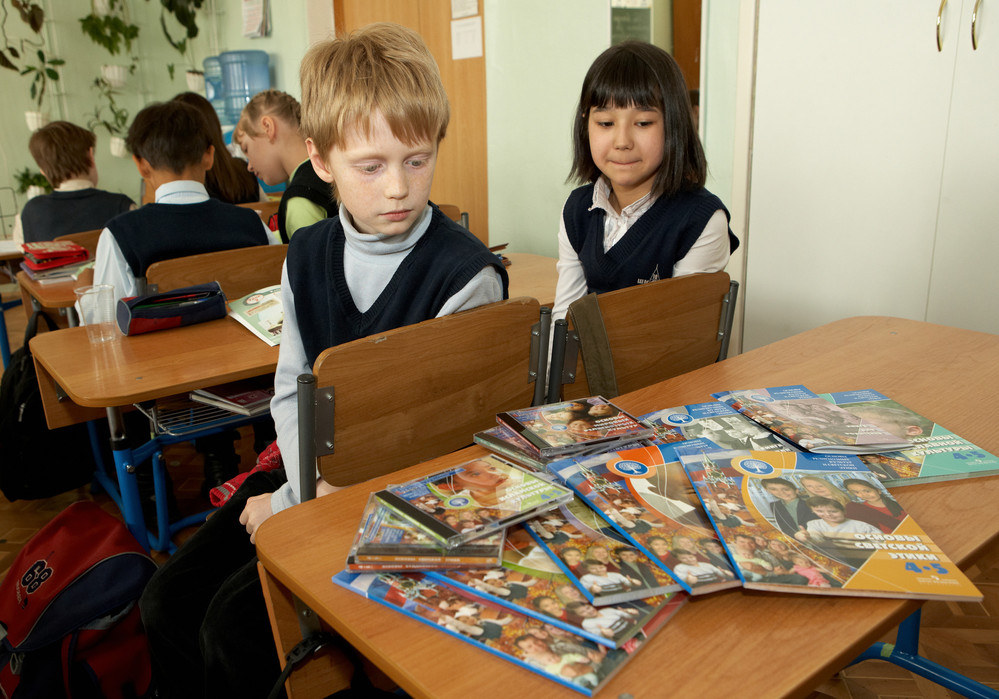 Базовые национальные ценности
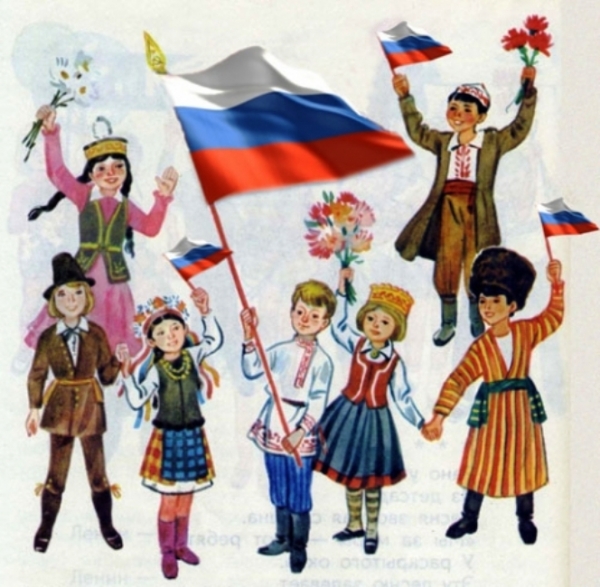 патриотизм;
социальная солидарность;
гражданственность;
семья;
труд и творчество;
наука ;
традиционные российские религии; 
искусство и литература;
природа
Модуль «Основы православной культуры»
Школьники познакомятся с символическим языком православной художественной культуры, искусством иконы, фрески, церковного пения, с христианским отношением к семье, родителям, труду, долгу и ответственности человека в обществе.
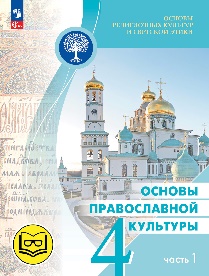 Модуль «Основы исламской культуры»
знакомит школьников с основами духовно-нравственной культуры мусульманства или ислама. Ислам сформировал целостную систему духовных и нравственных ценностей, которые вошли в жизнь всех мусульманских народов.
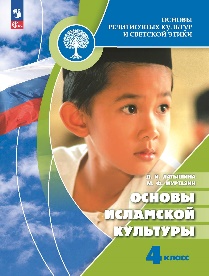 Модуль «Основы буддийской культуры»
Изучение в школе этого модуля призвано в доступной форме познакомить учащихся с основами буддийской культуры: ее основателем, буддийским учением, нравственными ценностями, священными книгами, ритуалами, святынями, праздниками, искусством.
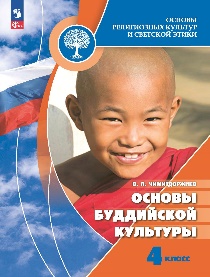 Модуль «Основы иудейской культуры»
ориентирован на семьи, сознающие свою связь с религиозной традицией и культурой иудаизма. Изучение этого  модуля направлено на то, чтобы в доступной форме представить основы знаний об этой религиозной традиции в историческом, мировоззренческом, культурном аспектах
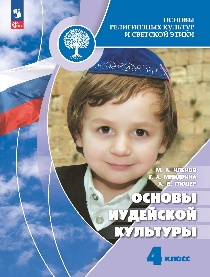 Модуль «Основы религиозных культур народов России»
направлен на развитие у учеников 4 класса представлений о нравственных идеалах и ценностях, составляющих основу религий, традиционных для нашей многонациональной страны.
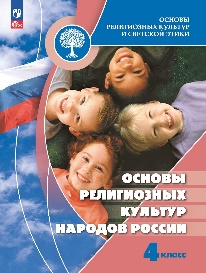 Модуль «Основы светской этики»
направлен на знакомство школьников с основами нравственности, даёт первичные представления о морали и её значении в жизни человека, опираясь на положительные поступки людей. Данный учебный модуль создает условия для воспитания патриотизма, любви и уважения к Отечеству, чувства гордости за свою Родину.
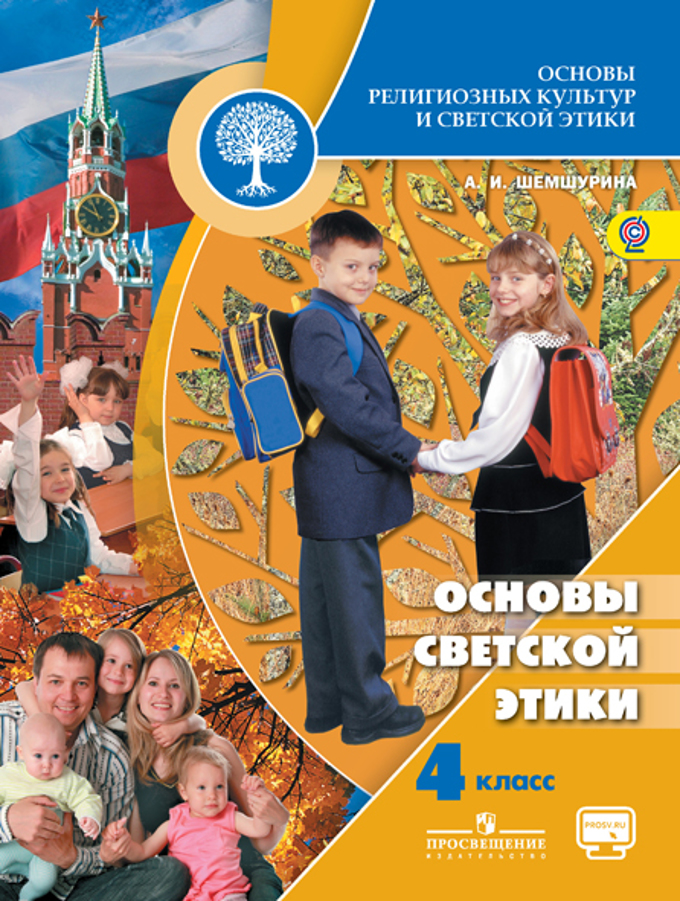 Правовые принципы, являющиеся фундаментальными для духовно-нравственного образования:
свобода совести;
отделённость религиозных организаций от государства;
светский характер образования.
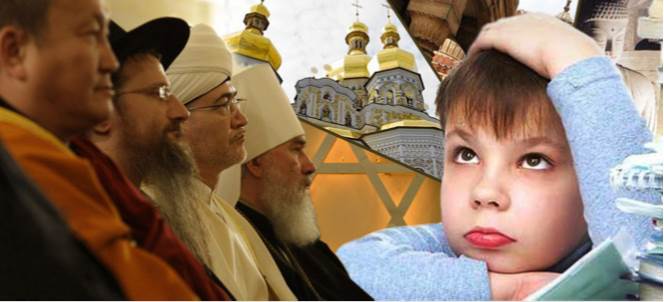 Из речи президента РФ
«Ученики и их родители должны будут самостоятельно выбрать предмет обучения. Выбор учеников и их родителей, конечно, должен быть абсолютно добровольным – это важнейшее дело».
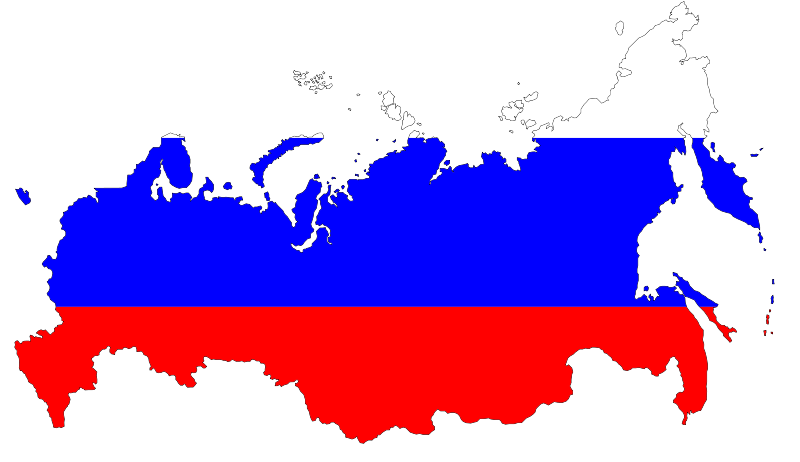 Современный национальный воспитательный идеал
Высоконравственный, творческий, компетентный гражданин России, принимающий судьбу Отечества как свою личную, осознающий ответственность за настоящее и будущее своей страны, укоренённый в духовных и культурных традициях многонационального народа Российской Федерации
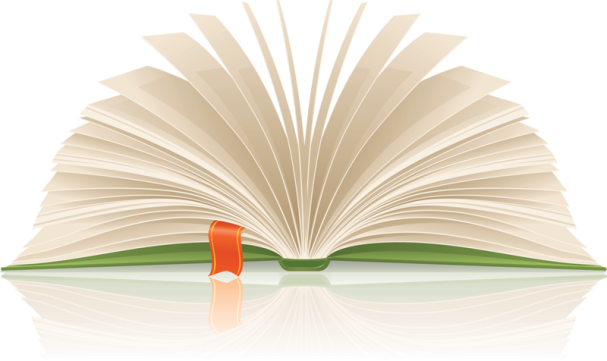 Благодарим за внимание